Calories Vs Fat
Introduction
In this quantitative study, we examined the calories versus the fat content per serving in grocery store snacks. We believe that the higher the fat content in grams per serving the higher the calories will be per serving.
The Experiment
Fat content in grams per serving
Explanatory
Variable
Calories per serving
Response
Variable
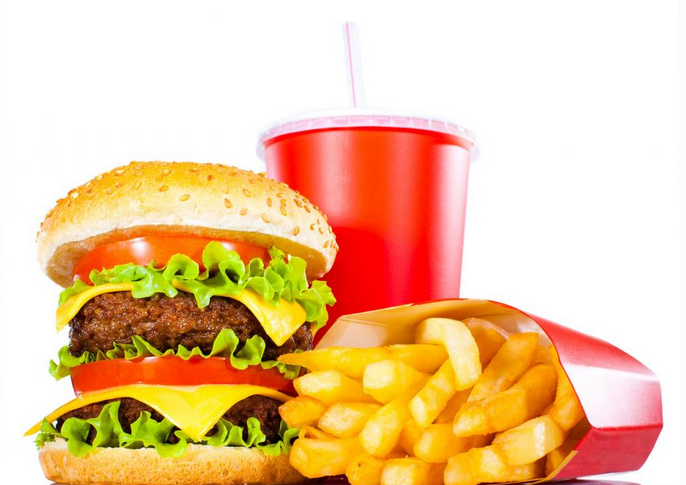 Procedure
Our sample size included 69 different types of grocery store snacks
In excel we labeled each snack by the calories per serving, and fat content in (g) per serving, and serving size.
Then we identified the frequencies for fat and calories
Calculation of mean, median, range, std, and presented graphs to clearly illustrate statistical significance.
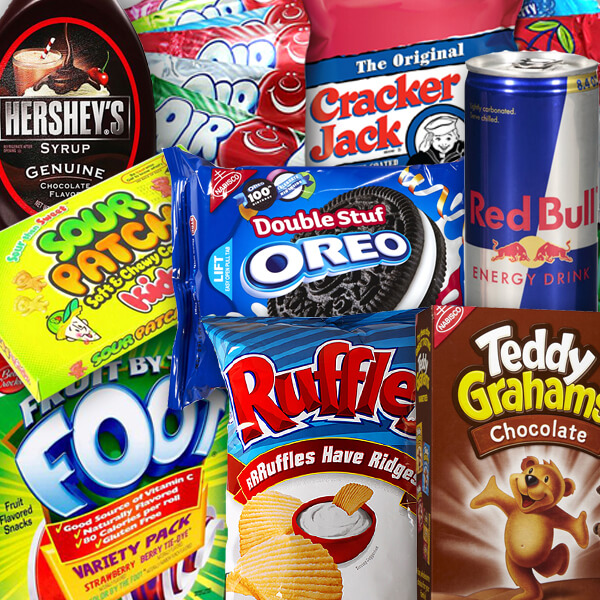 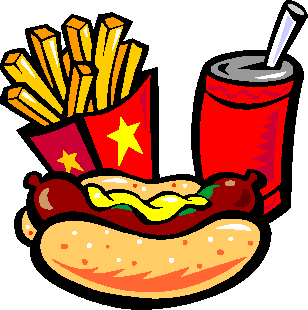 Research Question
Could there be a correlation    
     between the calories in snacks   
              and fat content?
Hypothesis
Snack foods with higher fat     
content have higher calories.
We expect a positive correlation!
Hypothesis support
We think that the higher the fat content in (g) per serving in snacks will have a higher caloric value
Variables that may affect the outcome...
Empty calories
Processed and unprocessed foods
Serving size
Experimental Data
Calories
Experimental Data
Calories cont’d
Experimental Data
Calories cont’d
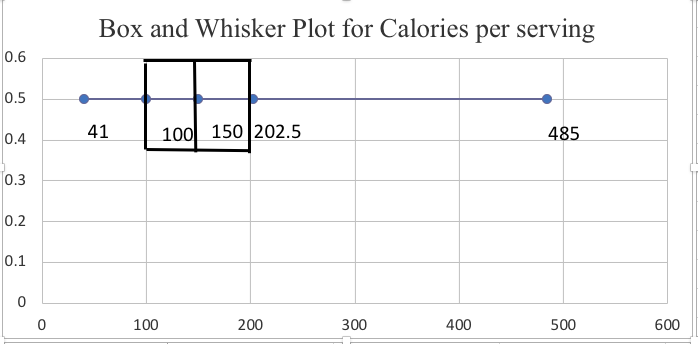 Calories cont’d
Experimental Data
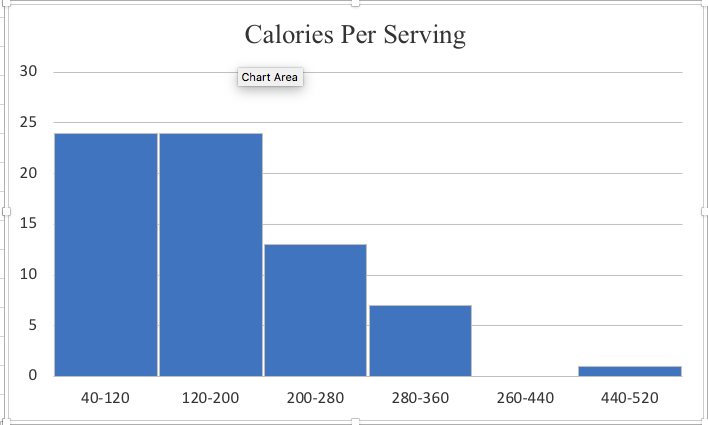 Experimental Data
Fat
Experimental Data
Fat Cont’d
Experimental Data
Fat Cont’d
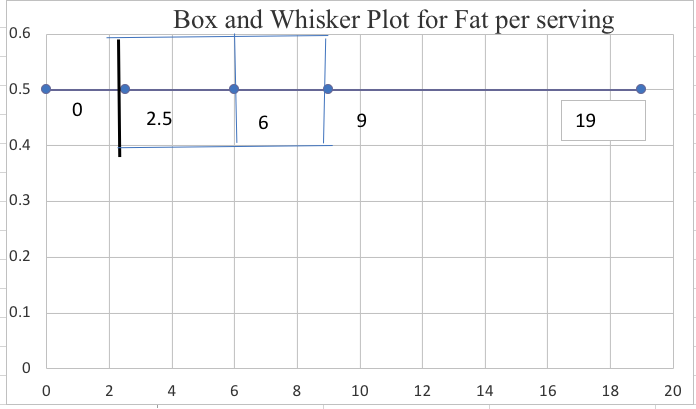 Experimental Data
Fat Cont’d
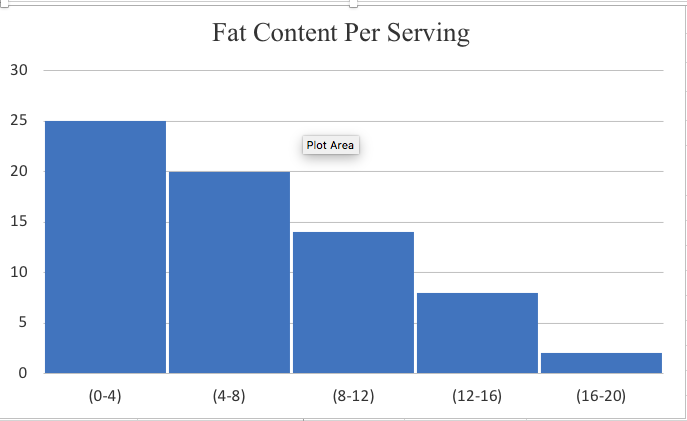 Experimental Data
Fat Content in (g) per Calorie
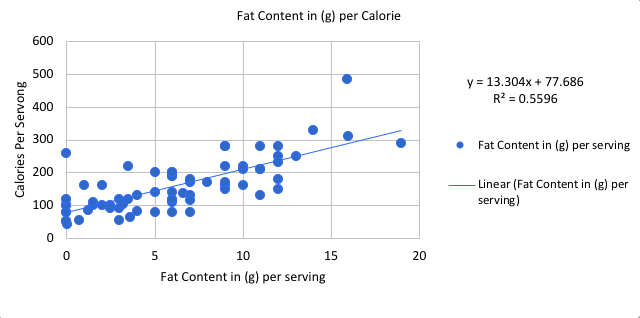 Conclusion
In conclusion our hypothesis was correct that snack foods with higher fat content have higher calories. Demonstrated in the scatter plot we see a positive correlation between the fat content in (g) per calorie